BÀI 2
PHIÊN MÃ & DỊCH MÃ
I. PHIÊN MÃ
1. Khái niệm
Là quá trình truyền thông tin di truyền từ phân tử ADN mạch kép sang phân tử ARN mạch đơn.


	ADN		      ARN
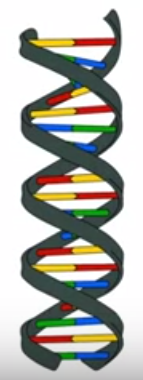 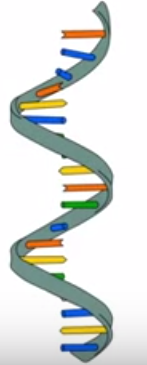 [Speaker Notes: Cụ thể được minh họa trên hình vẽ.
Cấu trúc]
I. Phiên mã
2. Cấu trúc và chức năng của các loại ARN
a.mARN (ARN thông tin)
Cấu trúc
Là 1 chuỗi pôlinuclêôtít, mạch thẳng ( không có liên kết bổ sung)
Chức năng:
 Làm khuôn để tổng hợp protein tại riboxom.
I. Phiên mã
2. Cấu trúc và chức năng của các loại ARN
b. tARN (ARN vận chuyển)
Cấu tạo
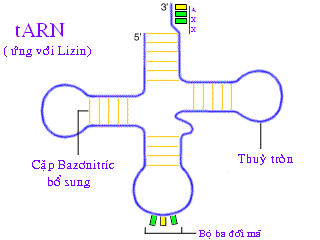 aa
-Là một mạch polinucleotit, xoắn cuộn tạo 3 thùy, trong đó 1thùy mang bộ ba đối mã (anticodon)
Chức năng:
+ Vận chuyển axit  amin tới riboxom để dịch mã
+ Vai trò như “một người phiên dịch”
Thùy tròn
Lk hidro
Bộ ba đối mã
I. Phiên mã
1.Cấu tạo và chức năng của ARN
c. rARN (ARN riboxom)
Cấu tạo:
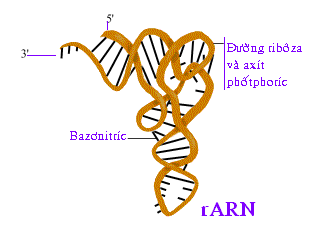 + ARN ribôxôm (rARN) kết hợp với prôtêin tạo nên ribôxôm
+ Ribôxôm gồm hai tiểu đơn vị tồn tại riêng rẽ trong tế bào chất.
Chức năng:  Nơi tổng hợp protein
2. Cơ chế phiên mã
a. Nguyên tắc
- Mạch gốc của ADN có chiều 3’ – 5  làm mạch khuôn.                                                                   
 - Phân tử mARN được tổng hợp theo chiều 5’ – 3’.
- Enzim sử dụng: ARN Polimeraza
* Các giai đoạn của quá trình phiên mã
b.Diễn biến
- GĐ khởi động: ARN Polimeraza nhận biết và bám vào vùng điều hòa làm gen tháo xoắn để lộ mạch mã gốc của gen  có chiều 3’-5’
GĐ kéo dài:  ARN- polymeraza trượt dọc trên mạch mã gốc 3’-5’ để tổng hợp phân tử theo nguyên tắc bổ sung :   A-U; G-X.
- GĐ kết thúc: Khi ARN-polymeraza gặp dấu hiệu kết thúc phiên mã sẽ dừng lại
2. Cơ chế phiên mã
c. Kết quả
Tế bào nhân sơ: mARN sau phiên mã được trực tiếp làm khuôn để tổng hợp Protein
Tế bào nhân thực: Phiên mã hình thành nên mARN sơ khai (gồm các đoạn Intron nối với Êxôn), sau phiên mã cắt bỏ các đoạn intron và nối Êxôn lại => mARN trưởng thành => làm khuôn cho dịch mã
II. DỊCH MÃ
1. Khái niệm: Là quá trình tổng hợp protein
A
A
A
G
G
G
G
G
U
U
U
U
U
X
X
X
X
X
U
U
X
X
X
A
A
G
G
Riboxom
PRO
MET
t ARN
t ARN
Acticodon
Codon
Codon
m ARN
A
A
A
G
G
G
G
G
U
U
U
U
U
X
X
X
X
X
X
A
A
X
G
G
Riboxom
CYS
MET
PRO
tARN
Acticodon
Codon
mARN
A
A
A
G
G
G
G
G
U
U
U
U
U
X
X
X
X
X
X
G
G
X
A
A
Riboxom
PRO
MET
PRO
CYS
tARN
Acticodon
Codon
m ARN
A
A
A
G
G
G
G
G
U
U
U
U
U
X
X
X
X
X
U
A
G
X
G
G
Riboxom
THR
MET
PRO
tARN
CYS
PRO
Acticodon
m ARN
Codon
A
A
A
G
G
G
G
G
U
U
U
U
U
X
X
X
X
X
U
A
G
Riboxom
MET
THR
PRO
CYS
PRO
tARN
Acticodon
m ARN
Codon
A
A
A
G
G
G
G
G
U
U
U
U
U
X
X
X
X
X
Riboxom
MET
THR
PRO
CYS
PRO
m ARN
Codon
A
A
A
G
G
G
G
G
men
U
U
U
U
U
X
X
X
X
X
MET
THR
PRO
CYS
PRO
1.Hoạt hoá axit amin
Axit amin tự do + ATP          axit amin hoạt hóa
axit amin hoạt hóa + tARN            aa-tARN
2.Tổng hợp  chuỗi pôlipeptit
Mở đầu
-  Tiểu đơn vị bé của riboxom gắn với mARN ở vị   trí đặc hiệu ( gần codon mở đầu)
Bộ ba đối mã của phức hợp mở đầu  Met-tARN (UAX bổ sung chính xác với codon mở đầu (AUG) trên mARN
Tiểu đơn vị lớn của riboxom kết hợp tạo riboxom hoàn chỉnh
Kéo dài
- Côđon thứ 2 trên mARN gắn bổ sung với anticodon của phức hợp aa1- tARN, tạo liên kết peptit giữa Met- aa1. 
- Côđon thứ 3 trên mARN tiếp tục gắn bổ sung… Cứ thế Riboxom liên tục dịch chuyển đến cuối mARN
Kết thúc
-  Riboxom tiếp xúc với 1 trong 3 mã kết thúc (UAG, UGA, UAA)
Nhờ 1 loại enzim đặc hiệu, Met cắt khỏi chuổi polipeptit vừa được tổng hợp
Chuỗi polipeptit tiếp tục hình thành cấu trúc bậc cao hơn, trở thành Protein có hoạt tính sinh học
G
G
G
G
G
G
G
G
G
G
G
G
G
G
G
X
X
X
X
A
A
A
A
A
A
A
A
A
A
A
U
U
U
U
U
U
U
U
U
II. CƠ CHẾ DỊCH MÃ 
      3. Poliribôxôm
Thường mARN cùng 1 lúc tiếp xúc với nhiều Riboxom -> pôliriboxôm (polyxôm) giúp tăng hiệu suất tổng hợp Protein.
A
A
A
G
G
G
G
G
U
U
U
U
U
X
X
X
X
X
THR
PRO
CYS
PRO
LƯU Ý
Axit amin mở đầu ( Met)  không nằm trong
 phân tử Protein
- Bộ kết thúc không mã hoá axit amin
CỦNG CỐ
Câu1. Cho dữ kiện về các diễn biến trong quá trình dịch mã: 
1- Sự hình thành liên kết peptiet giữa axit amin mở đầu với axit amin thứ nhất 
2 – Hạt bé của riboxom gắn với mARN tại mã mở đầu 
3 – tARN có anticodon là 3’ UAX 5’ rời khỏi riboxom 
4 – Hạt lớn của riboxom gắn với hạt bé 
5 – Phức hợp [Met – tARN] đi vào vị trí mã mở đầu 
6 – Phức hợp [aa2 – tARN] đi vào riboxom 
7 – Metionin tách rời khỏi chuỗi polipeptit 
8 – Hình thành liên kết peptit giữa aa1 và aa2 
9 – Phức hợp [aa1 – tARN] đi vào riboxom 
A. 2 – 5 – 4 – 9 – 1 – 3 – 6 – 8 – 7 		
B. 2 – 4 – 5 – 1 – 3 – 6 – 7 – 8 –9
C. 2 – 5 – 1 – 4 – 6 – 3 – 7 – 9 – 8   		
D. 2 – 4 – 1 – 5 – 3 – 6 – 8 – 7 – 9
Câu 2. Cho các sự kiện diễn ra trong quá trình phiên mã: 
(1) ARN pôlimeraza bắt đầu tổng hợp mARN tại vị trí đặc hiệu. 
(2) ARN pôlimeraza bám vào vùng điều hoà làm gen tháo xoắn để lộ ra mạch gốc có chiều 3' → 5'. 
(3) ARN pôlimeraza trượt dọc theo mạch mã gốc trên gen có chiều 3' → 5'. 
(4) Khi ARN pôlimeraza di chuyển tới cuối gen, gặp tín hiệu kết thúc thì nó dừng phiên mã. 
Trong QT phiên mã, các sự kiện trên diễn ra theo trình tự đúng là
A. (2) → (1) → (4) → (3).      B. (2) → (4) → (3) → (1).	
C. (2) → (3) → (1) → (4).      D. (2) → (1) → (3) → (4).